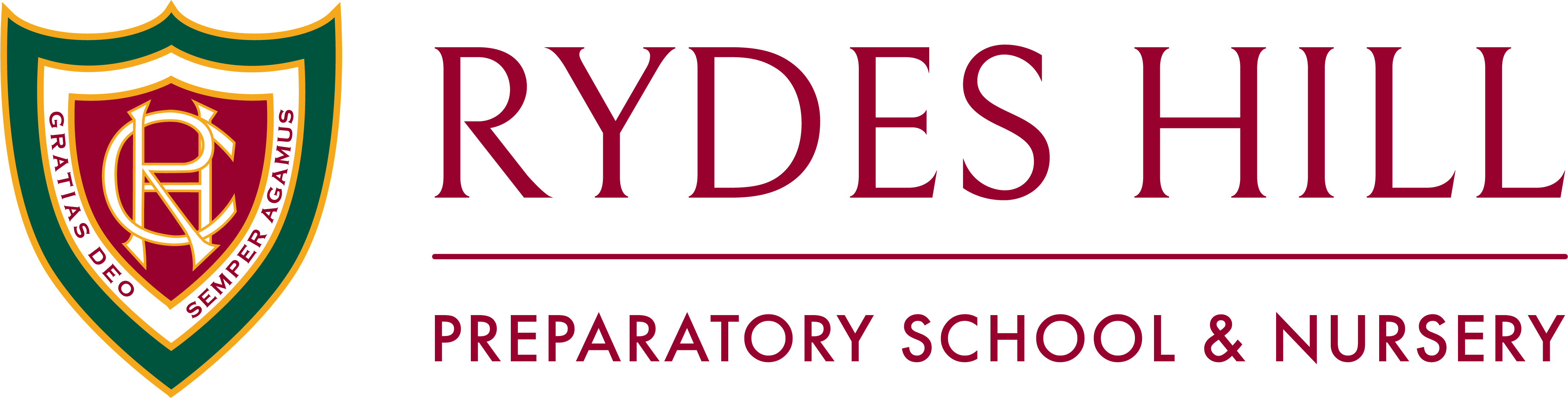 Lunch Menu: Week Commencing 15th April
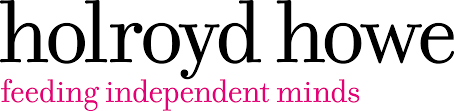 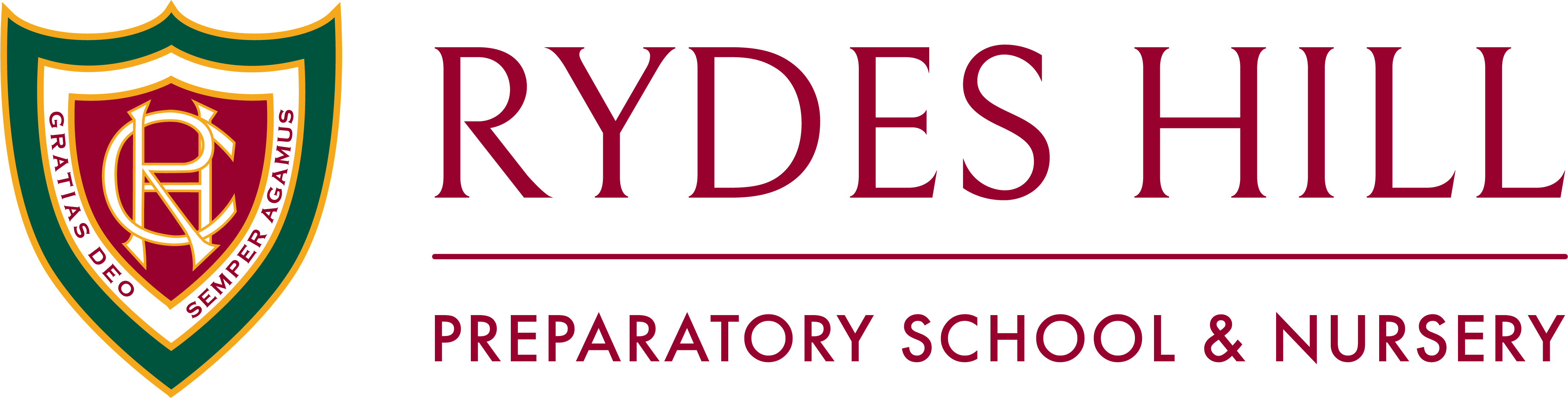 Lunch Menu: Week Commencing 22nd April
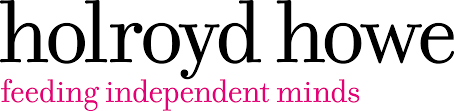 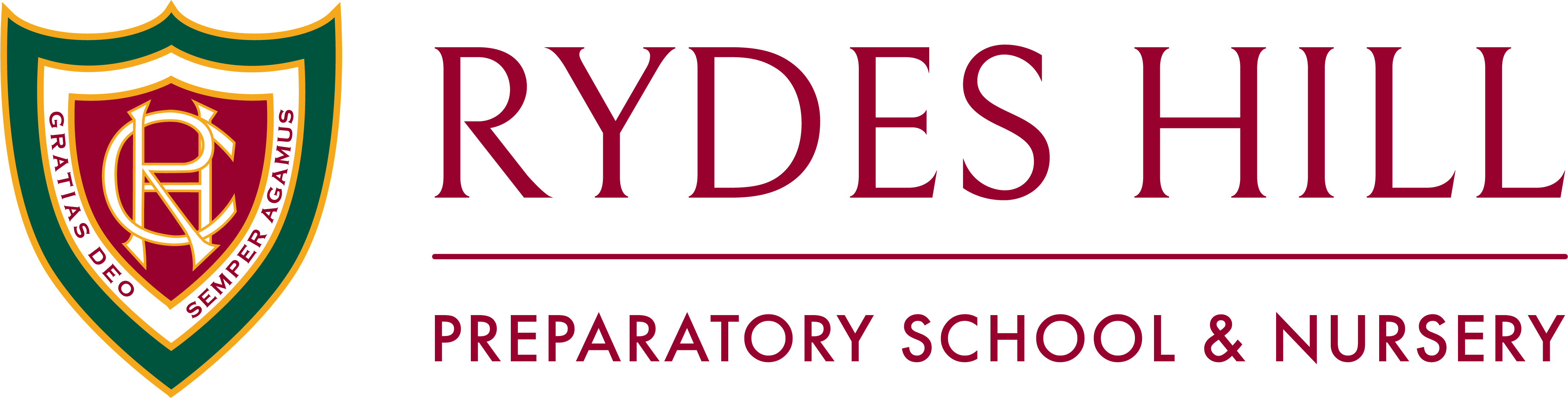 Lunch Menu: Week Commencing 29th April
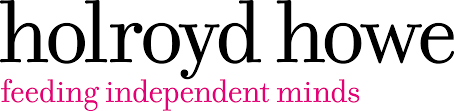 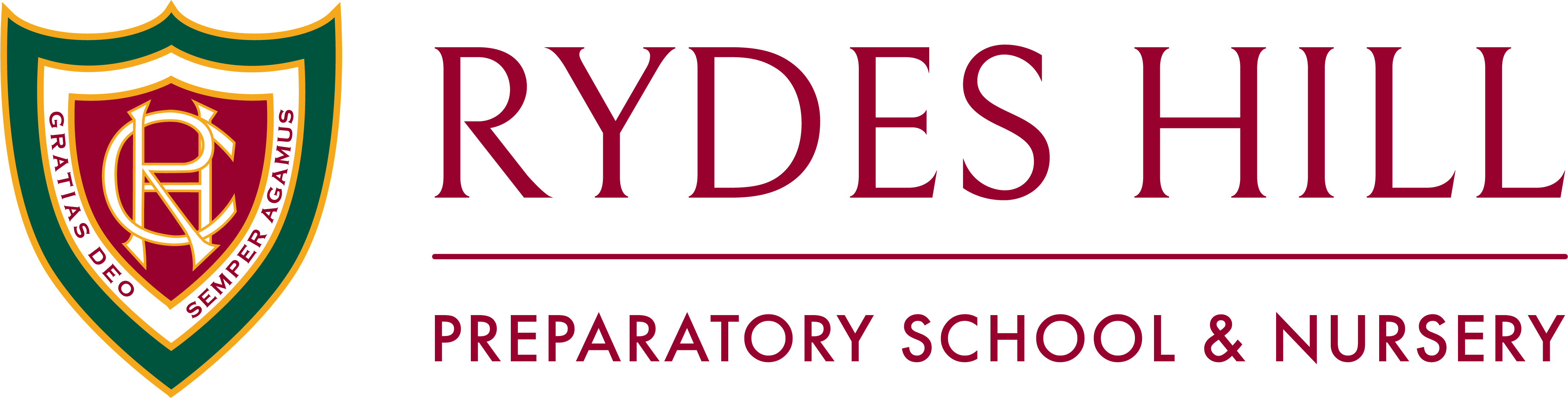 Lunch Menu: Week Commencing 6th May
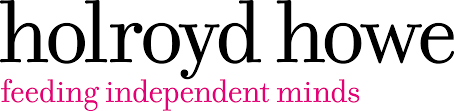 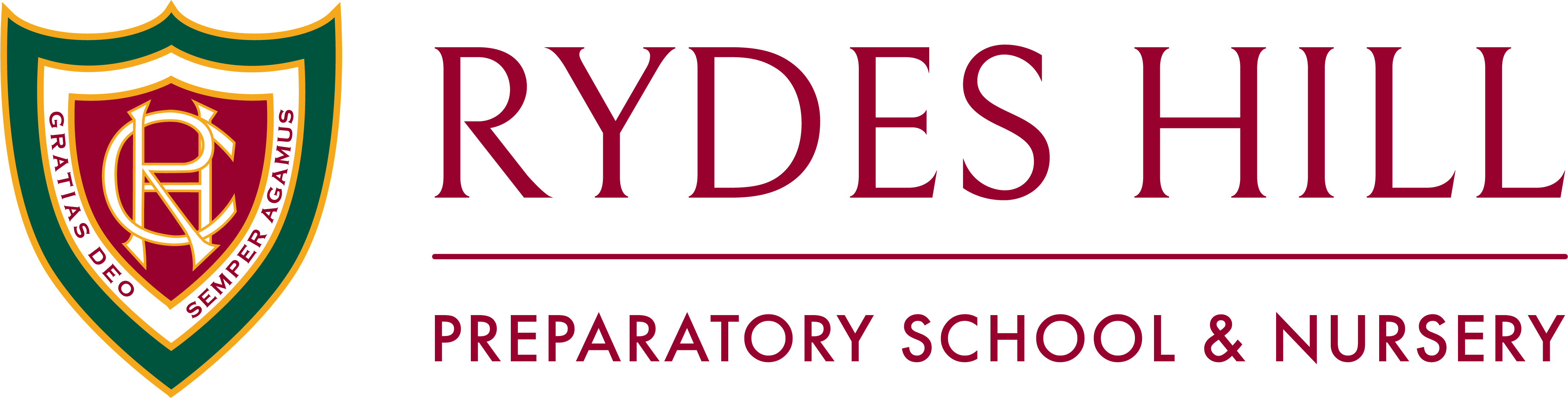 Lunch Menu: Week Commencing 13th May
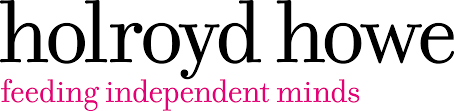 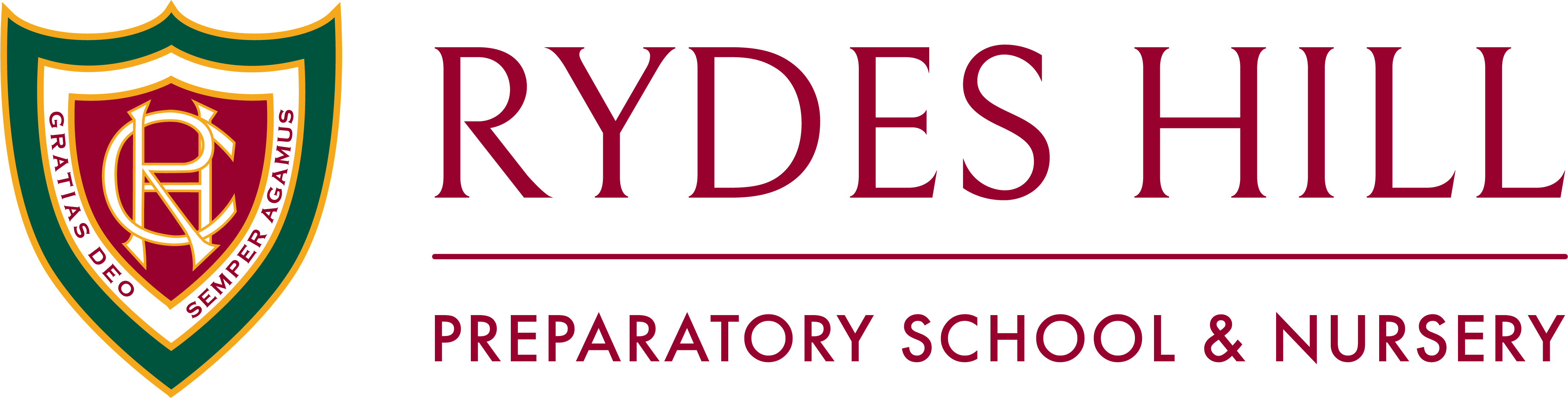 Lunch Menu: Week Commencing 20th May
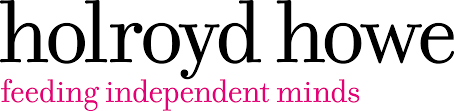